Celofakultní bilanční shromáždění31. května 2017
prof. PhDr. Milan Pol, CSc.děkan
Rozpočet na rok 2017
Novela VŠ zákona a její důsledky
Normy a směrnice MU
Pokles zájmu o studium
Projektové návrhy a excelentní výzkum
Úspěchy odborných časopisů
Webové stránky akademických pracovišť
Rekonstrukce
doc. Mgr. Rostislav Niederle, Ph.D.proděkan pro bakalářské a magisterské studium
Vyhlášení soutěže o Cenu děkana za vynikající závěrečné práce
Elektronizace administrativy
Kreditace kurzů, ECTS, výpočet
PhDr. Petr Škyřík, Ph.D.proděkan pro přijímací řízení a rozvoj studijních programů
Uplynulý semestr
Přijímací řízení do bakalářských, navazujících magisterských a doktorských studií
Webové stránky akademických pracovišť
Rada pro IT MU
Open edX: Humanitní vědy dokořán
Příprava nové struktury programů
Příští semestr
Standardy a metodiky pro akreditace
Pravidla pro tvorbu studijních programů
Harmonogram akreditačního procesu
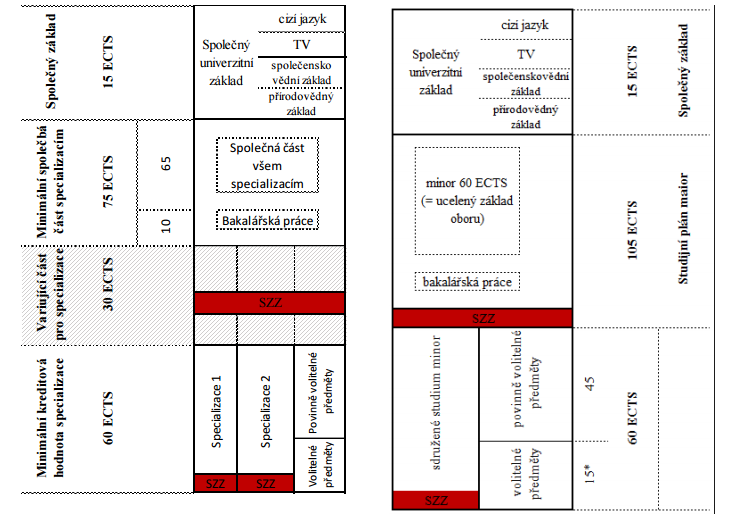 prof. PhDr. Petr Kyloušek, CSc.proděkan pro vědu a doktorské studium
Uplynulý semestr
Vývoj počtu přihlášek a zápisů do doktorského studia
Doktoráty ve sdíleném vedení
2 doktoráty nedávno úspěšné obhájené v oboru dějiny umění, další obhajoba přichystána v oboru archeologie
Mezifakultní rámcová smlouva s FF Univerzity Komenského v Bratislavě
Podpora excelentním doktorandům

5 doktorandů (20.000 Kč), 10 doktorandů (10.000 Kč)
Vyhodnocení programu za období 2016-2017 a jeho pokračování
Příští semestr
Zavedení kurzu DO1 Společné přednášky pro doktorské studium
Podpora mezinárodním doktorským školám
Vyhlášení stipendijního programu na podporu studentských publikací
Podpora internacionalizace publikací
doc. PhDr. Tomáš Pospíšil, Ph.D.proděkan pro zahraniční vztahy
Uplynulý semestr
Projekty IRP univerzitní  IRP projekt Internacionalizace MU – 22 ústavů, 3. kola; CRP – 4 ústavy;
Fakultní IRP projekt - Mezinárodní spolupráce, mobility a marketing; podpora cizích jazyků v pedagogickém procesu (2 kola, uzávěrky 31. 5. a 30. 9)
Nové smlouvy o spolupráci: Central China Normal U.; Qufu U.; Shanghai Institute for International Studies; Nankai University, College of Foreign Languages, Faculty of Philology; Zhejiang University, Institute of China Studies, Faculty of Arts and Humanities; Yerevan State Academy of Fine Arts;  Samara State University of Social Sciences and Education.
Propagační předměty FF: tvorba a výroba první sady propagačních předmětů FF 
FB fakulty v AJ: od 1. 1. 2017
Příprava 2. ročníku letní školy Central Europe: A Birthplace of Modernity (12. 7. – 29. 7. 2017) www.summerschool-centraleurope.eu;
Návštěvy zahraničních delegací na FF: Hong Kong Polytechnic University, Université Mohamed V Rabat (Maroko), Via University College (Dánsko), Reprezentant Tchajwanu, Velvyslanec Ukrajiny
Administrativa: evidence zahraničních hostů – zavedení elektronický formulář, zpřesnění evidence mobilit akademiků (s ohledem na účel jejich pobytu na FF - tvorba odpovídající metodiky); školení sekretářek
Agenda studentských spolků: 6. kolo spolkového stipendia
V tomto kole bylo podáno 17 žádostí a podpořeno 13 studentských projektů 189.097,- Kč.
Příští semestr
Další propagace fakulty a její nabídky v zahraničí dle aktuální nabídky: online: VK, youtubeři, Instagram; výroba prop. materiálů v RJ, ČJ; účast na veletrzích vzdělání;
Výroba druhé série propagačních předmětů a tvorba příslušné metodiky
Rozvoj komunikace se zahraničními absolventy
doc. Mgr. Jana Horáková, Ph.D.proděkanka pro ediční činnost a vztahy s veřejností
Ediční činnost – uplynulý a příští semestr
Spisy FF MU 2016 / 2017
Zvyšování kvality produkce (manuál pro autory, formuláře: recenze, korektury)

Odborné časopisy 2016 / 2017
Zvyšování kvality produkce (on-line prezentace, forma / obsah) – Erih+ 19, Scopus 7, WoS ESCI 2)

Marketing a propagace ediční činnosti fakulty
	Krok 1: on-line prezentace: Spisy FF MU ; časopisy
	Krok 2: e-propagace a prodej, MUNISHOP
	Krok 3: marketingová strategie ediční činnosti
Vztahy s veřejností – uplynulý a příští semestr
Web FF MU 
phil.muni.cz (3. 3. 2017), AJ verze (6/ 2017)
Weby akademických pracovišť
Weby děkanátních a účelových pracovišť

Kampaň přijímací řízení 2017/2018
Prezentace oborů; web FF – tuning, DODs; #Followmasaryk

Akce podzim 2017
Open day; Orientační týden; Noc vědců; Týden humanitních věd
Ing. Ivo Jurtíktajemník fakulty
Druhá etapa rekonstrukce areálu FF
Carla – urgence vad a nedodělků 
zkouška tlačítka „total stop“ v budovách A + B1 + B2: 12.7.2017 
Druhá etapa rekonstrukce areálu FF – HMG prací
Joštova 13 – rekonstrukce objektu od října 2017
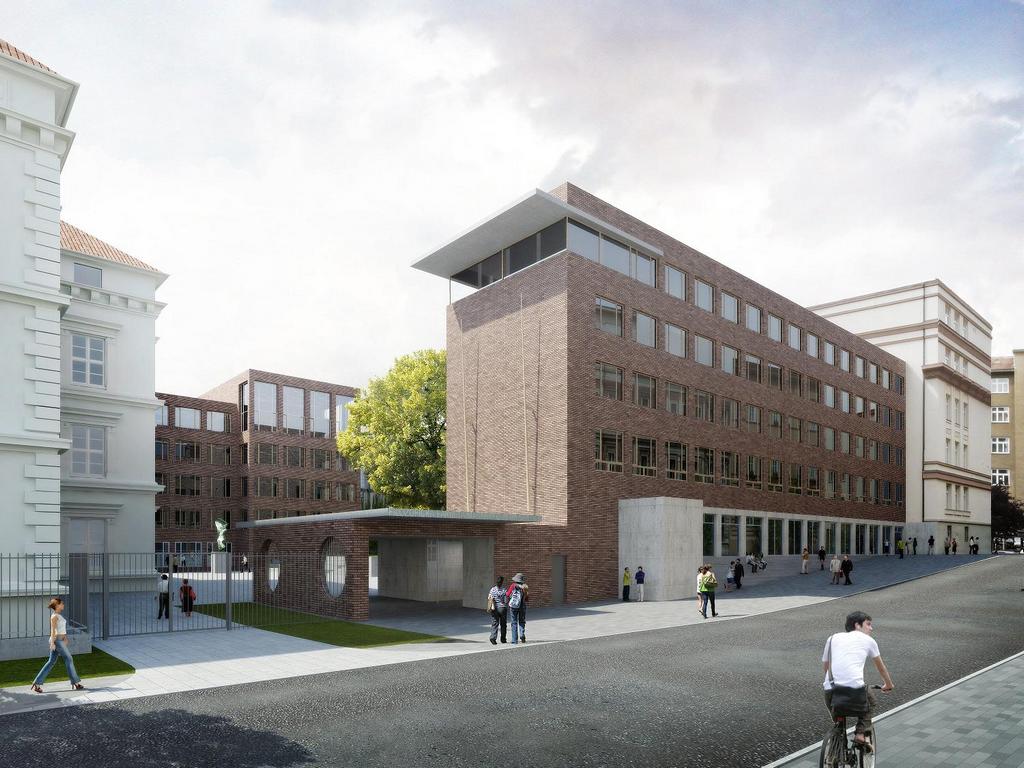 Celofakultní bilanční shromáždění31. května 2017